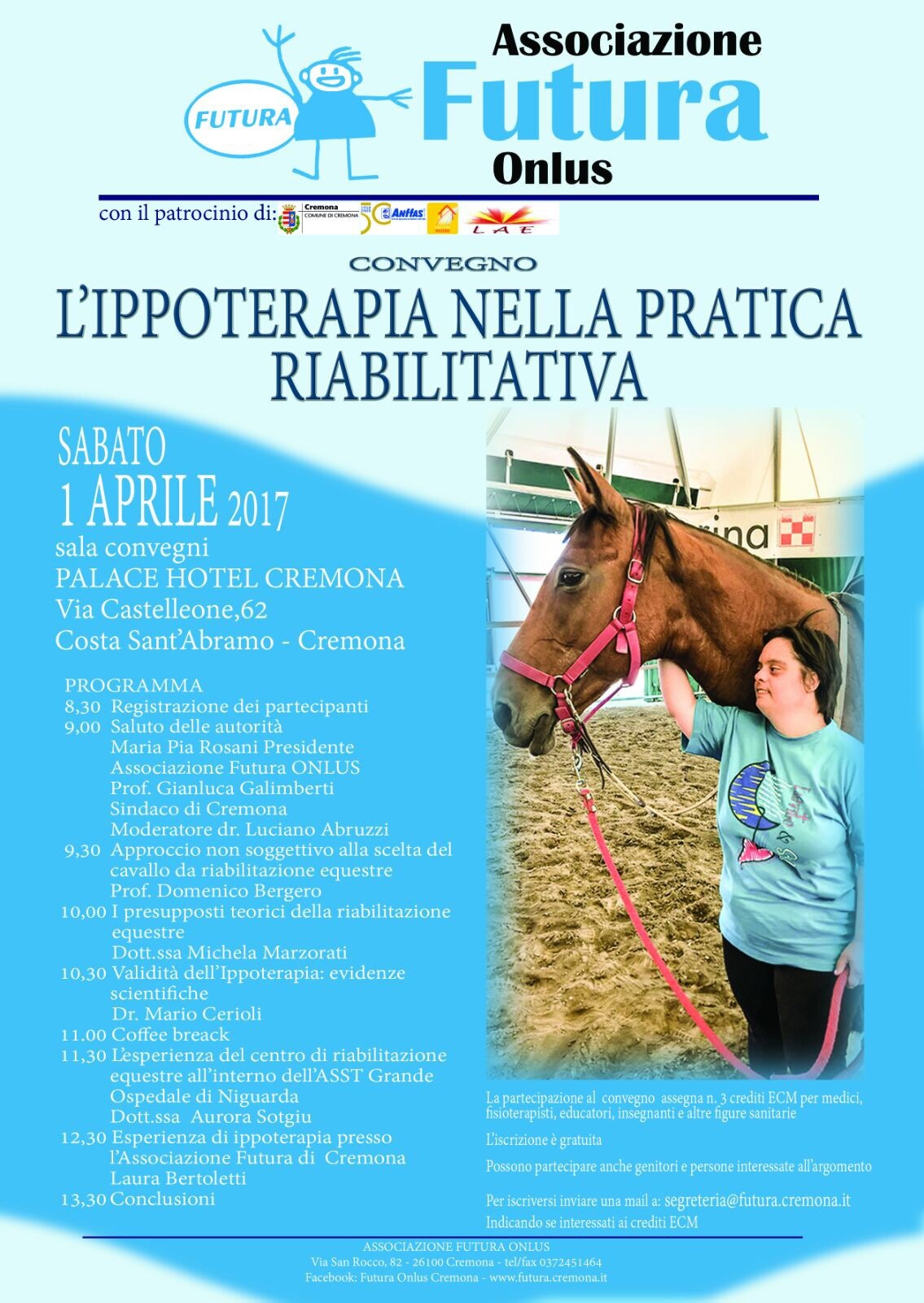 L’ESPERIENZA DI IPPOTERAPIA PRESSO L’ASSOCIAZIONE FUTURA DI CREMONA
Laura Bertoletti 


Terapista della Riabilitazione  Equestre
[Speaker Notes: Foto Laura da bambina e foto attuale]
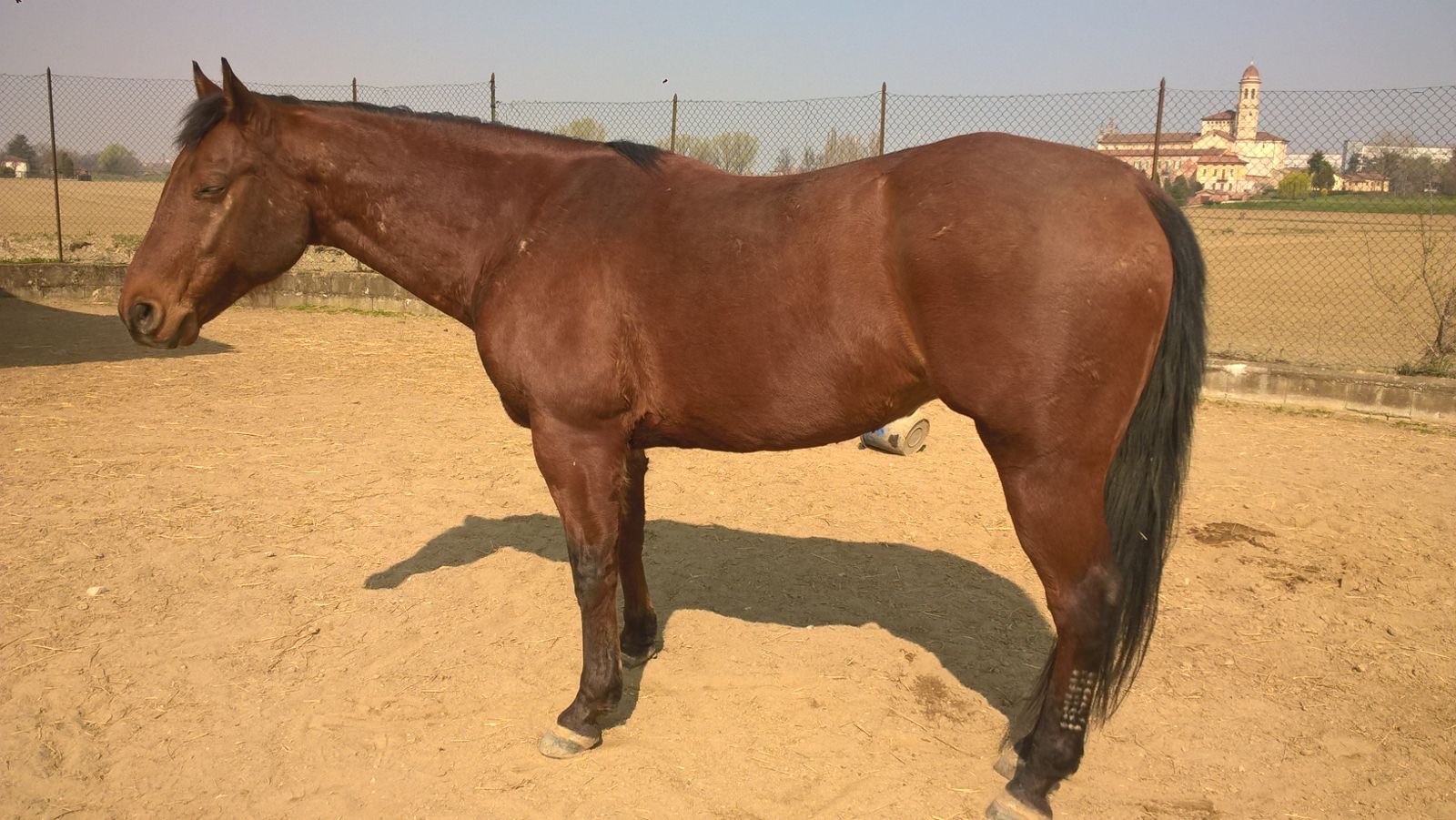 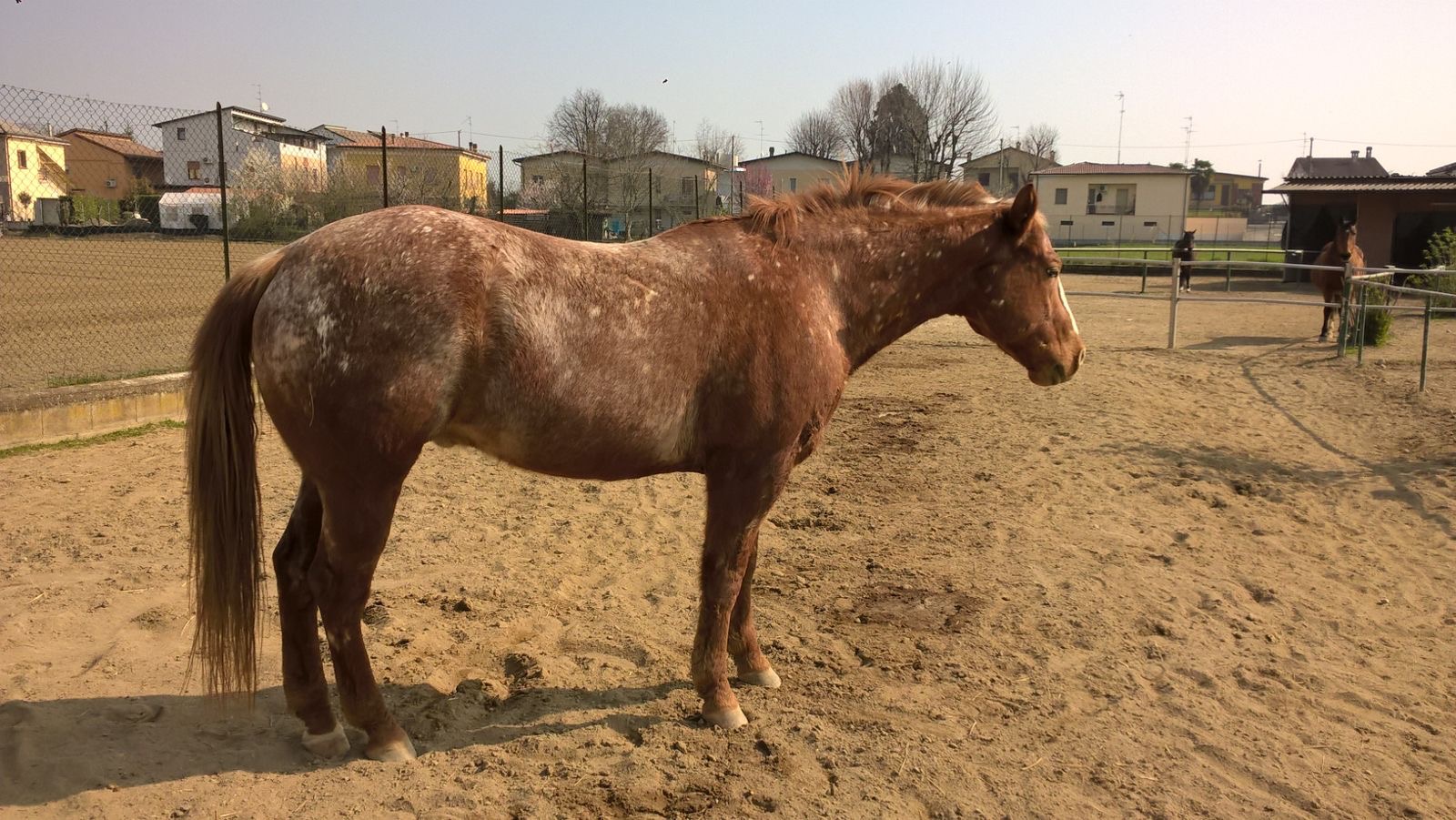 RIO
CISCO
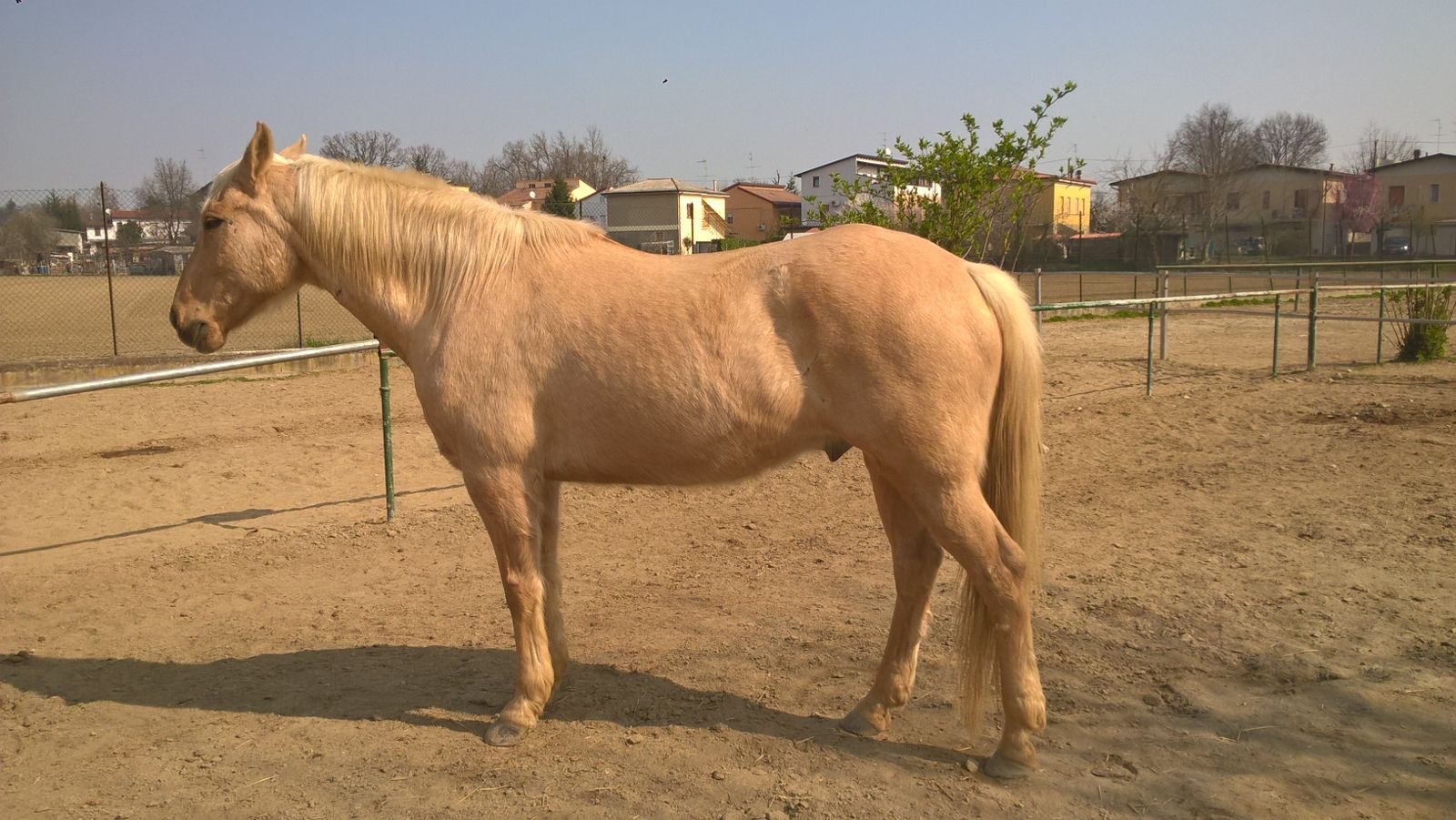 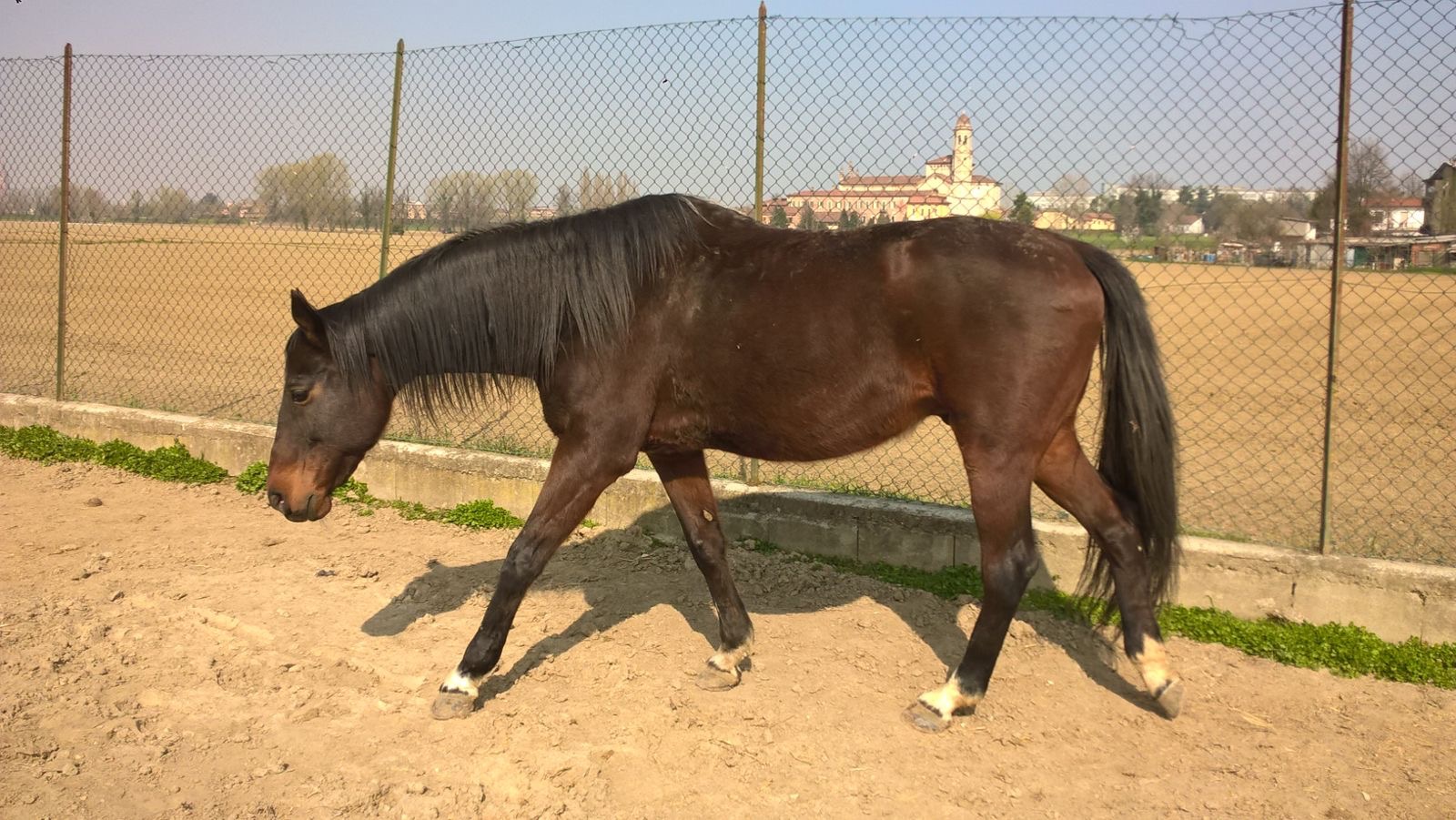 ROKI
CLASSIC STAR
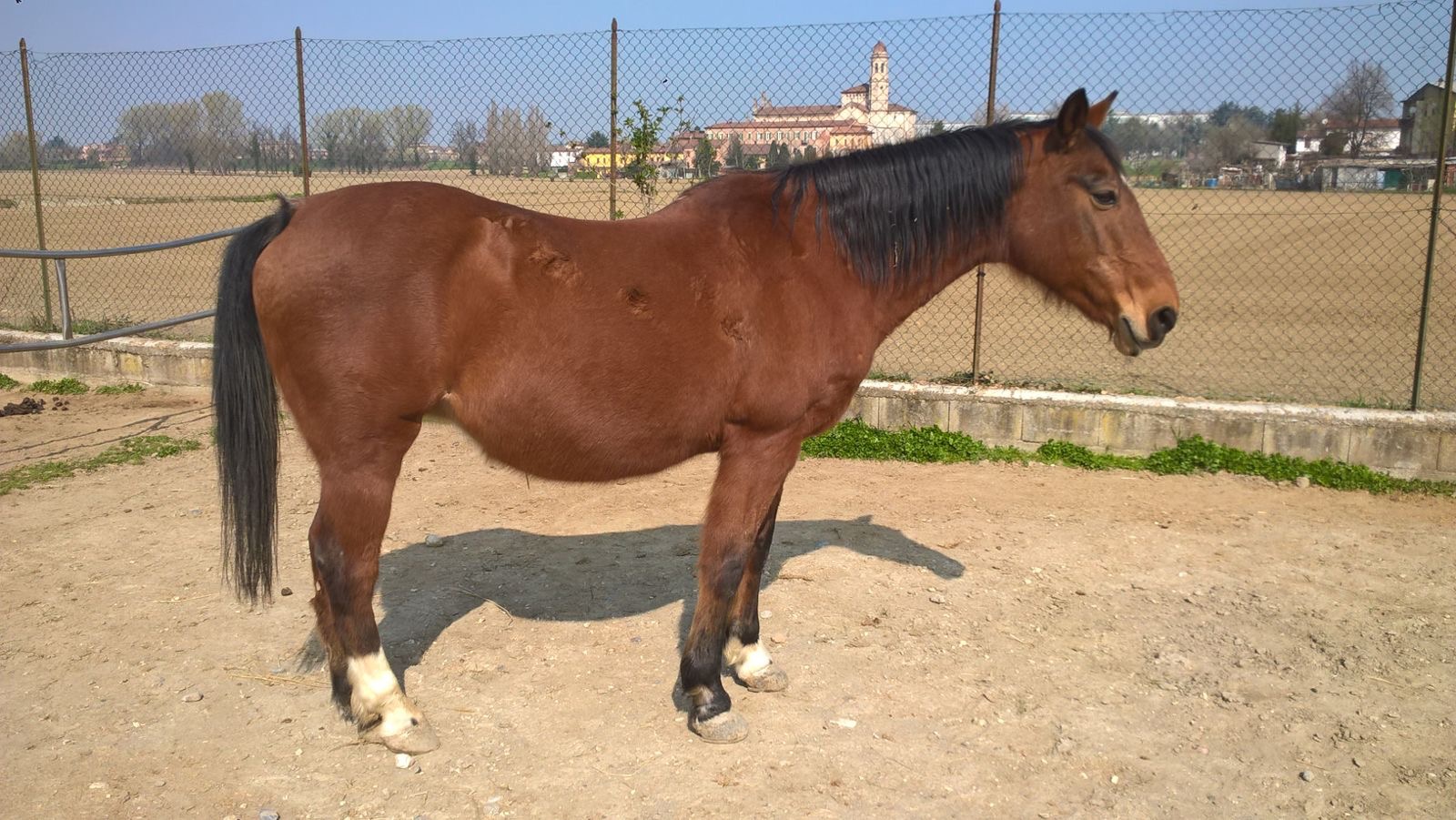 BRIGITTA
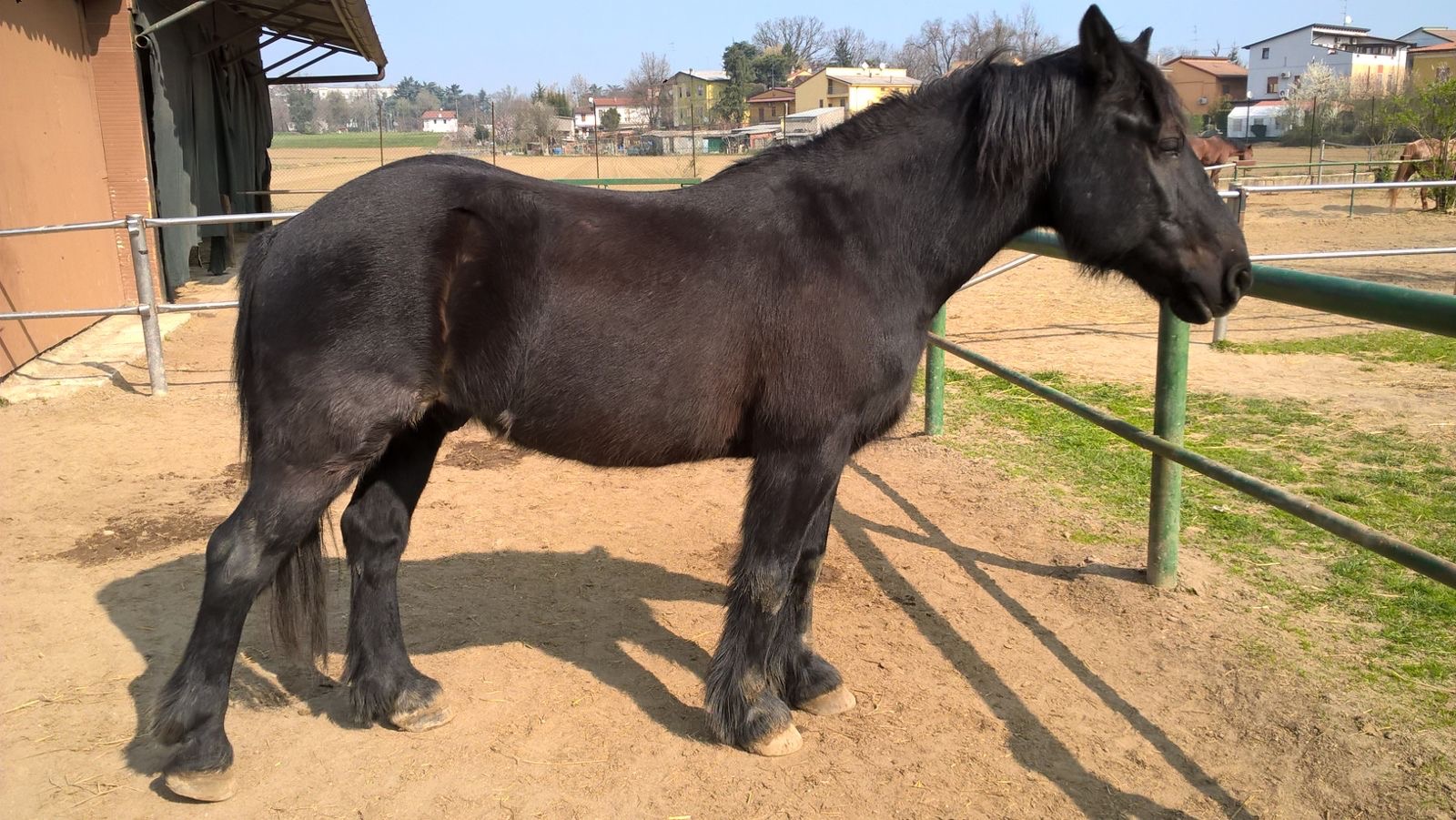 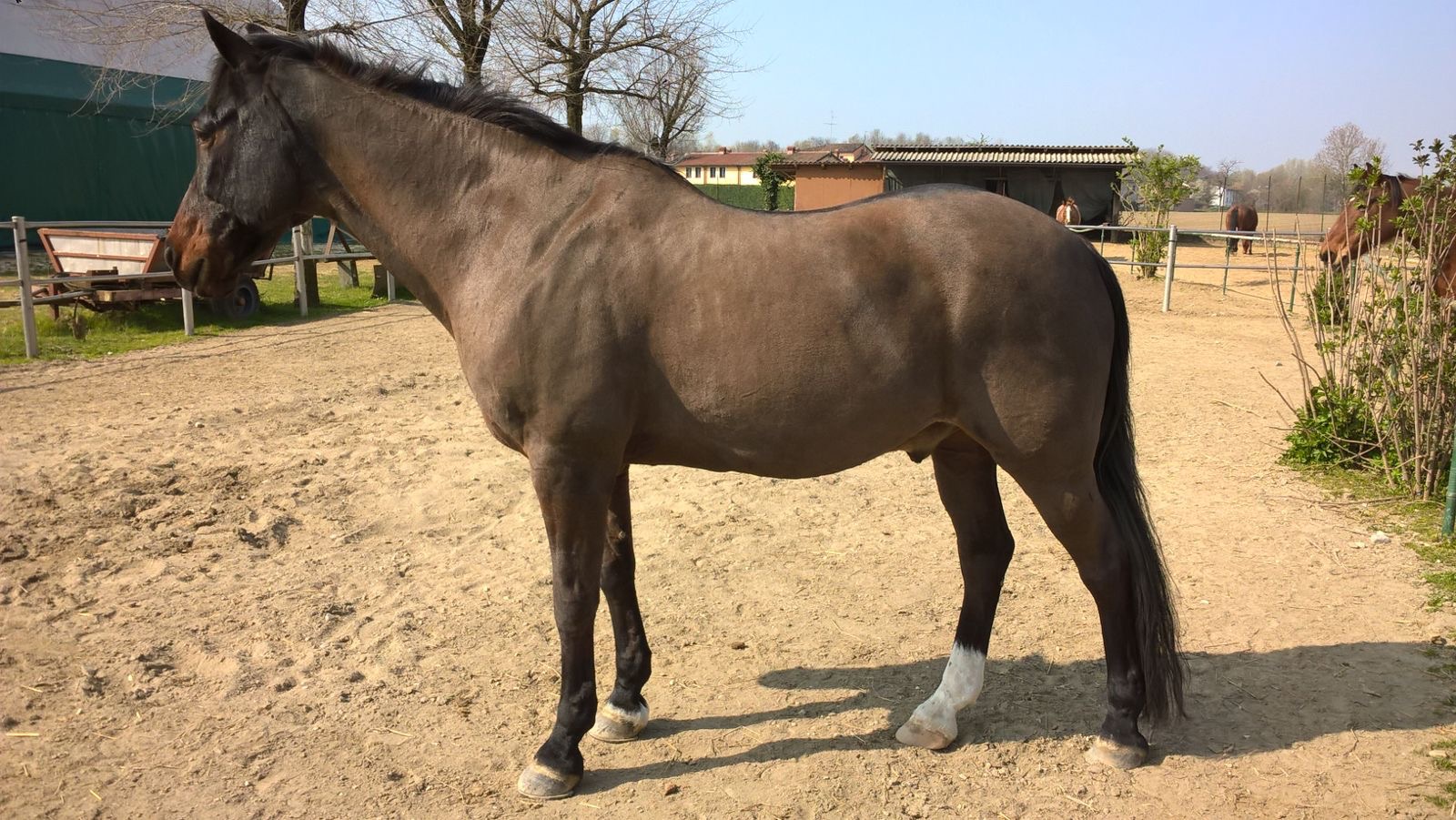 PITER
NIZAR
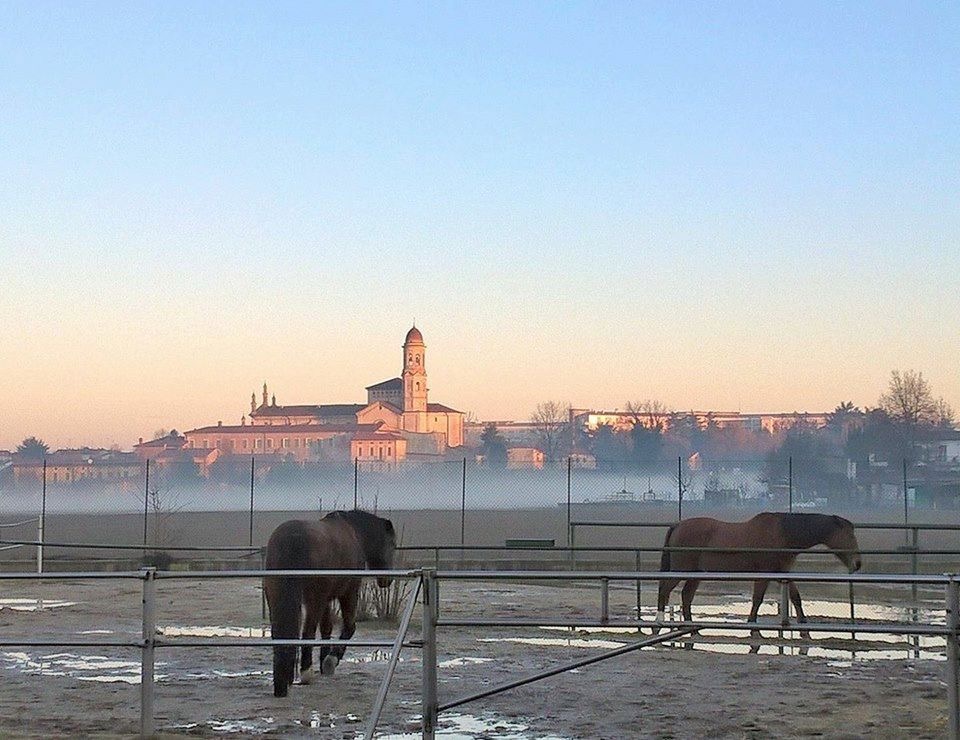 VIVONO ALL’APERTO
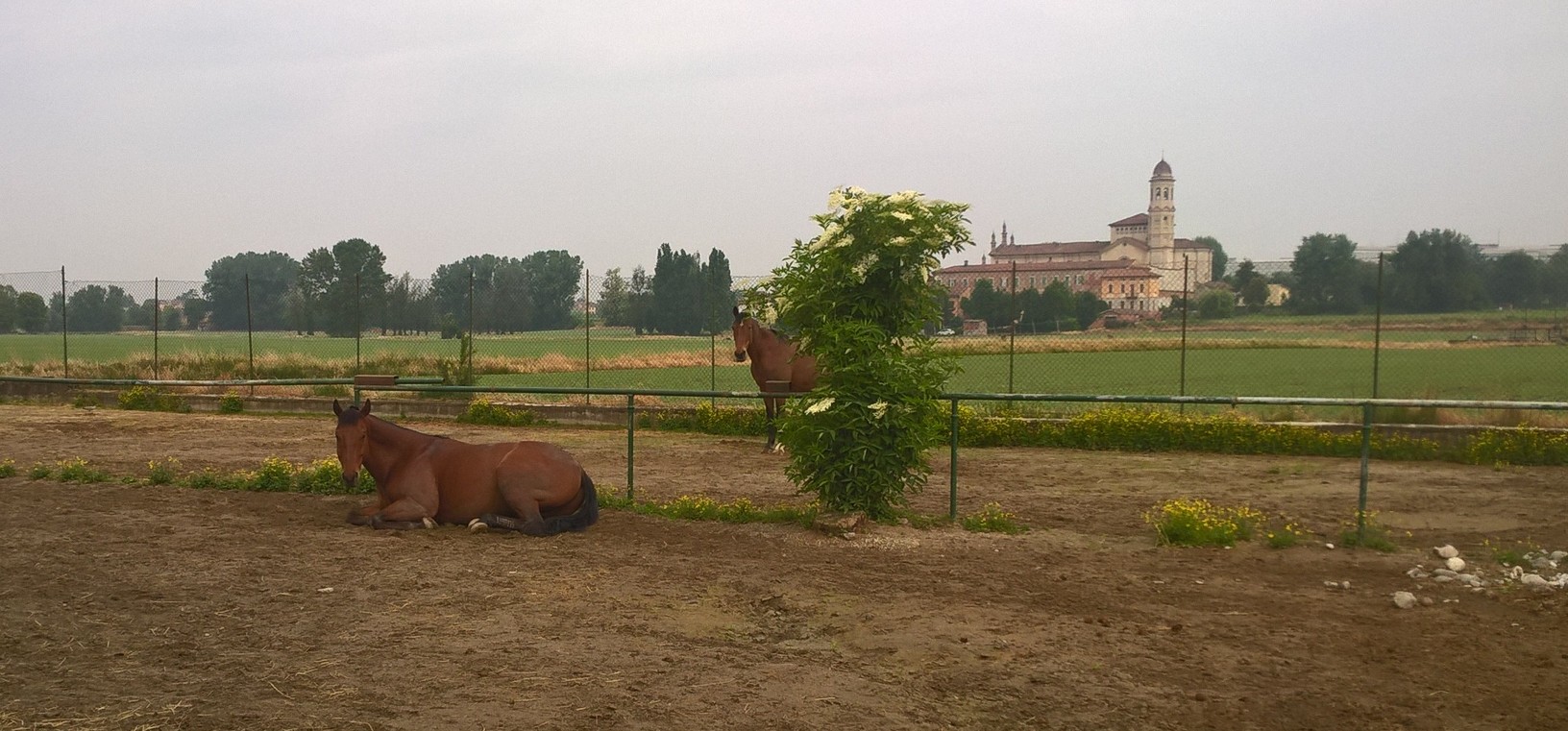 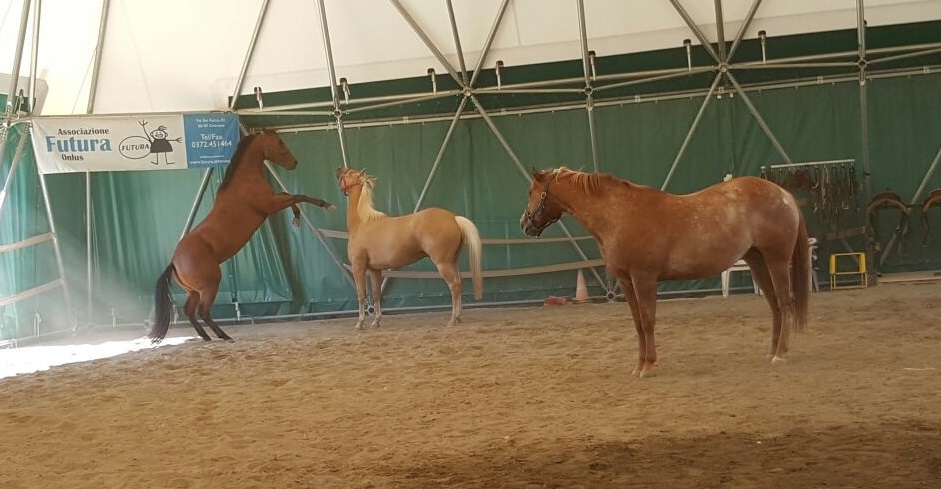 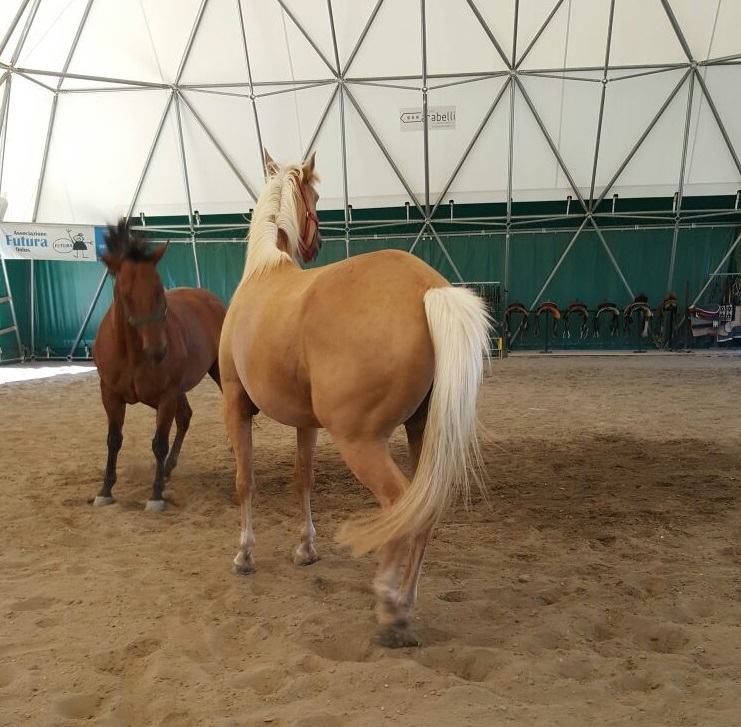 E HANNO SEMPRE OCCASIONI DI GIOCO
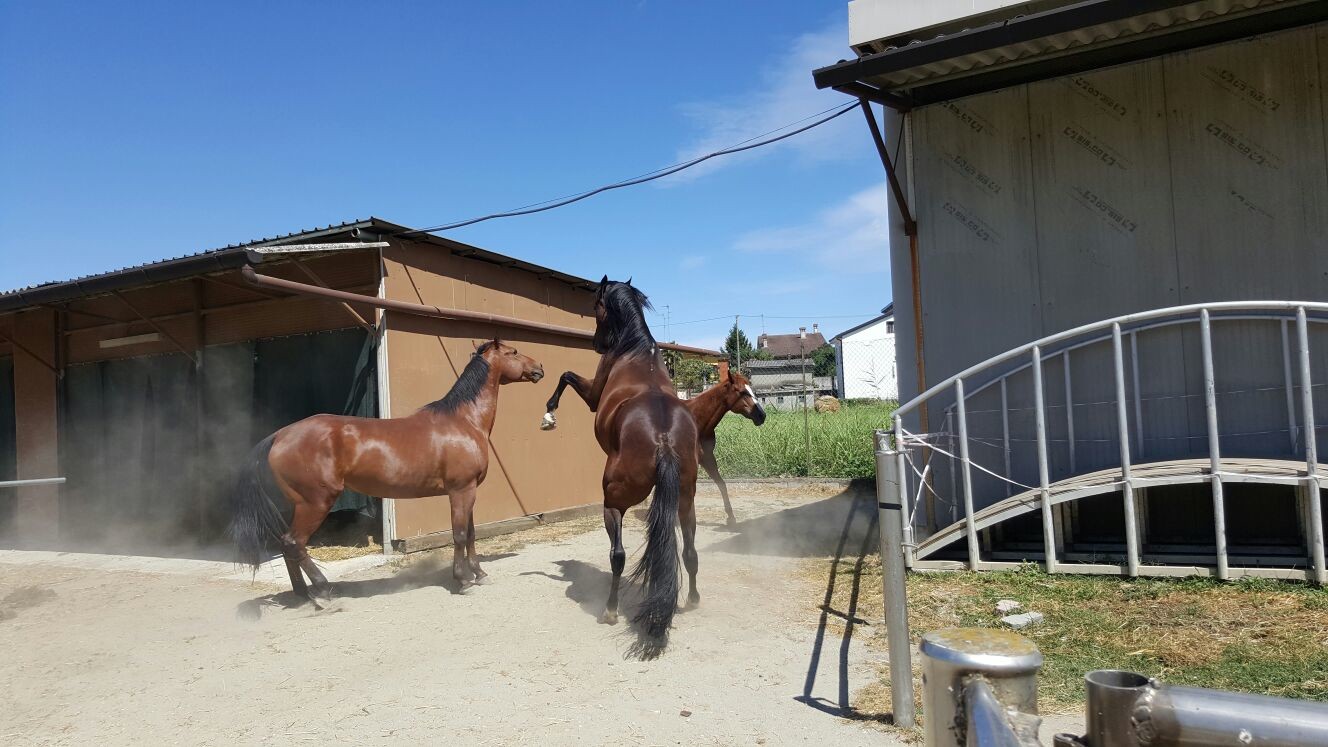 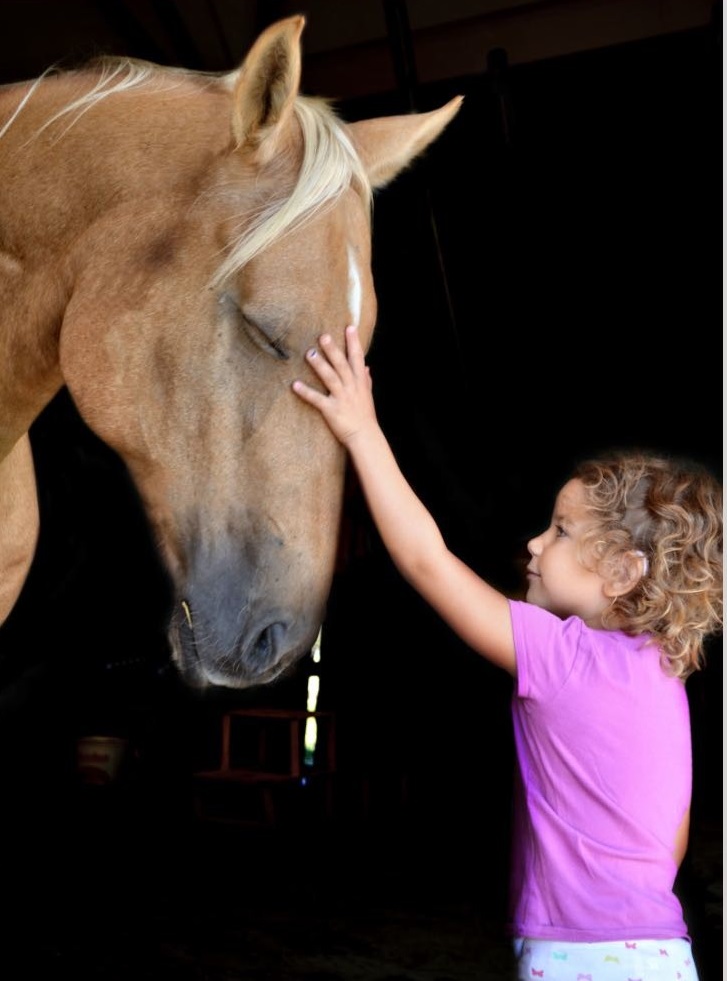 IL CVALLO E’ UN VERO E PROPRIO PARTNER
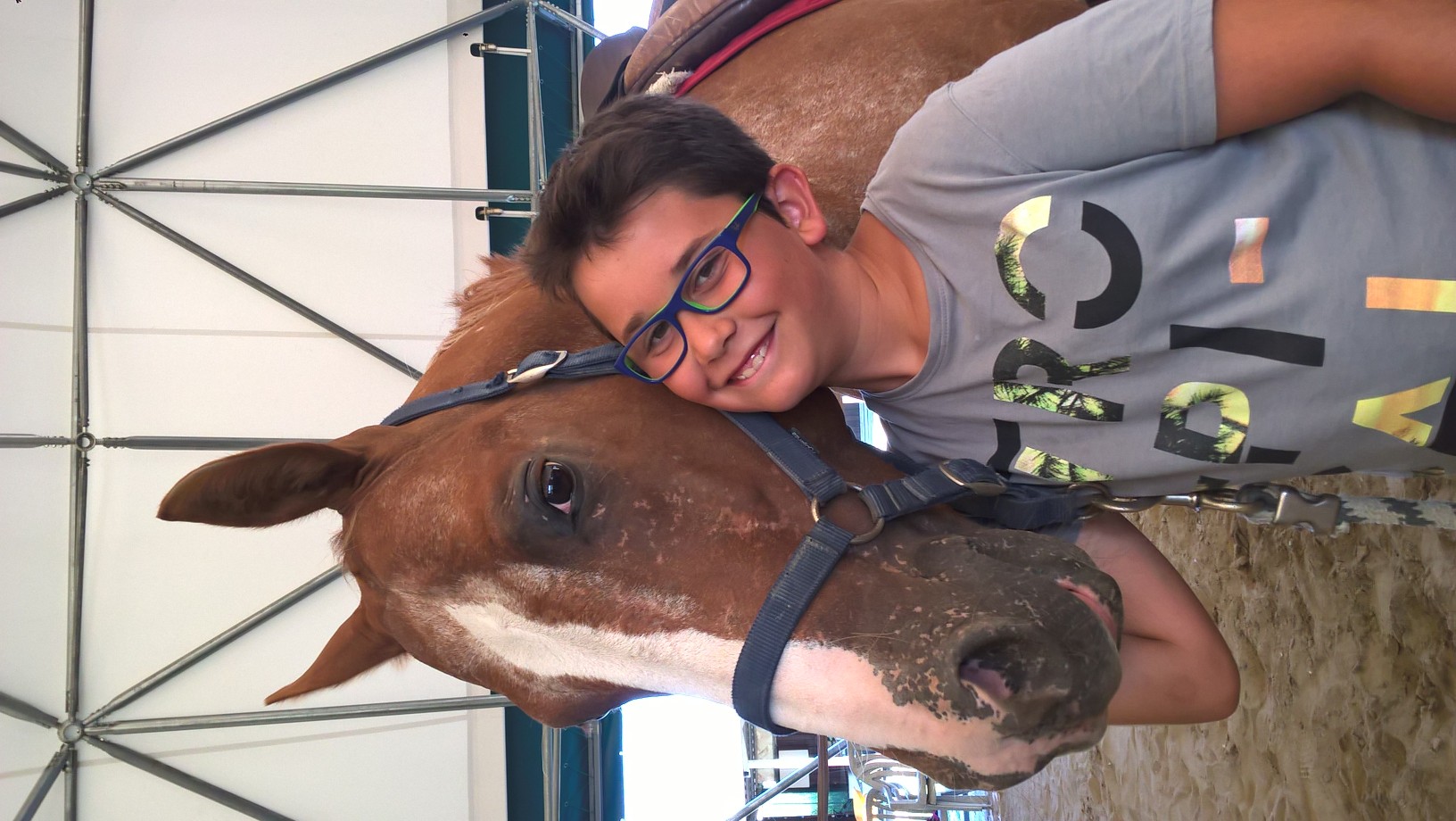 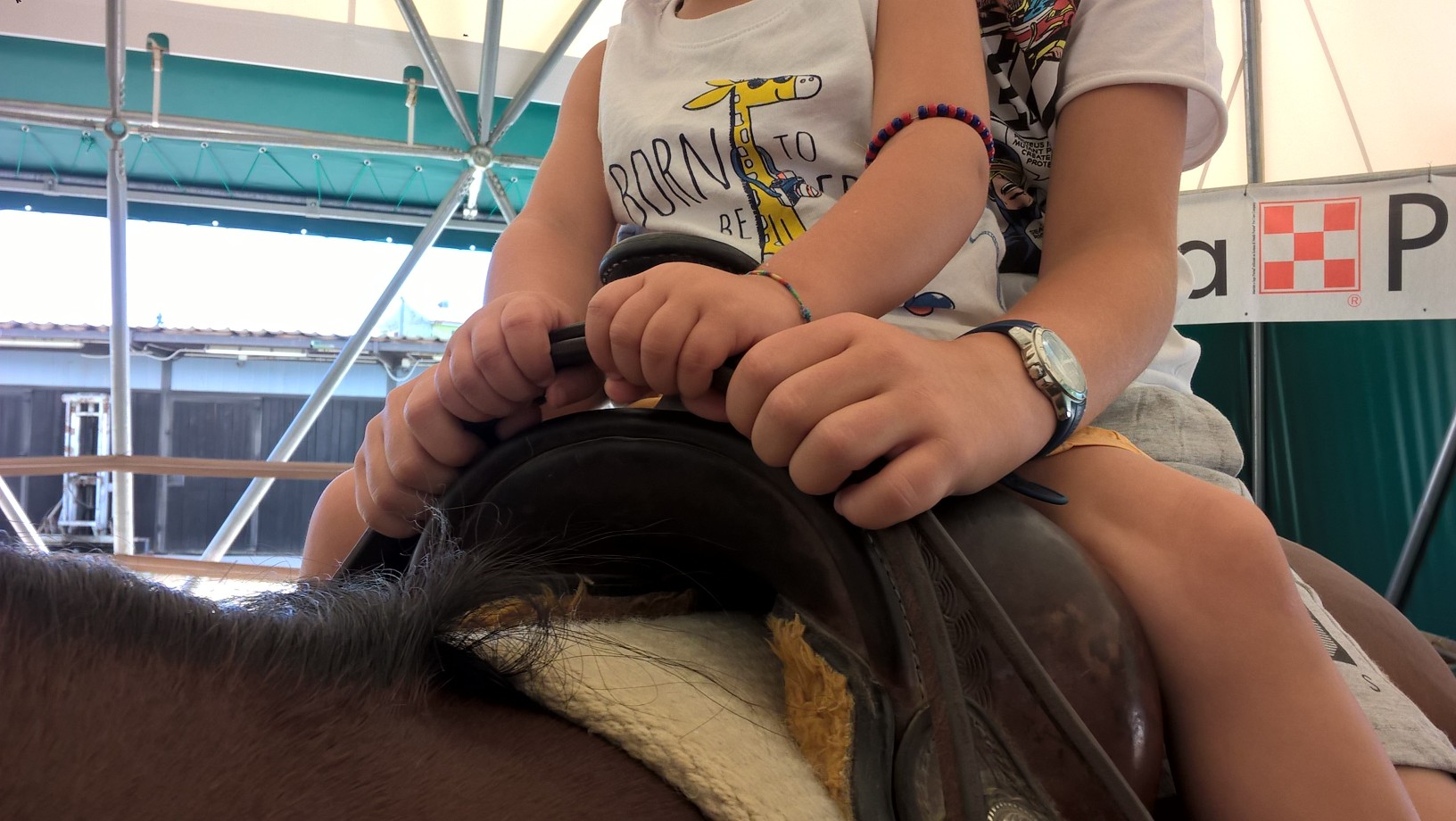 AI CAVALLI VIENE CHIESTO DI LAVORARE CON NOI
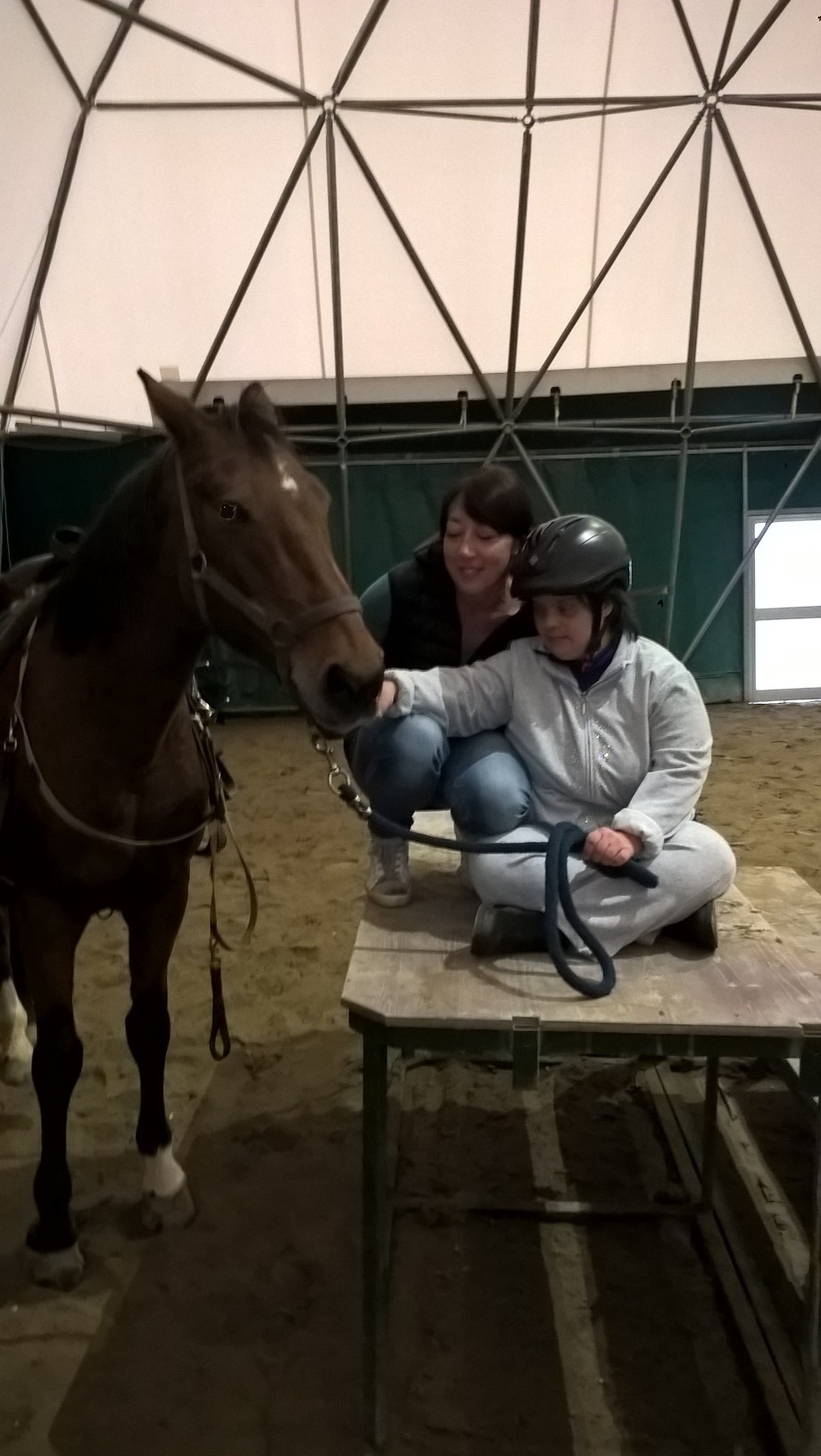 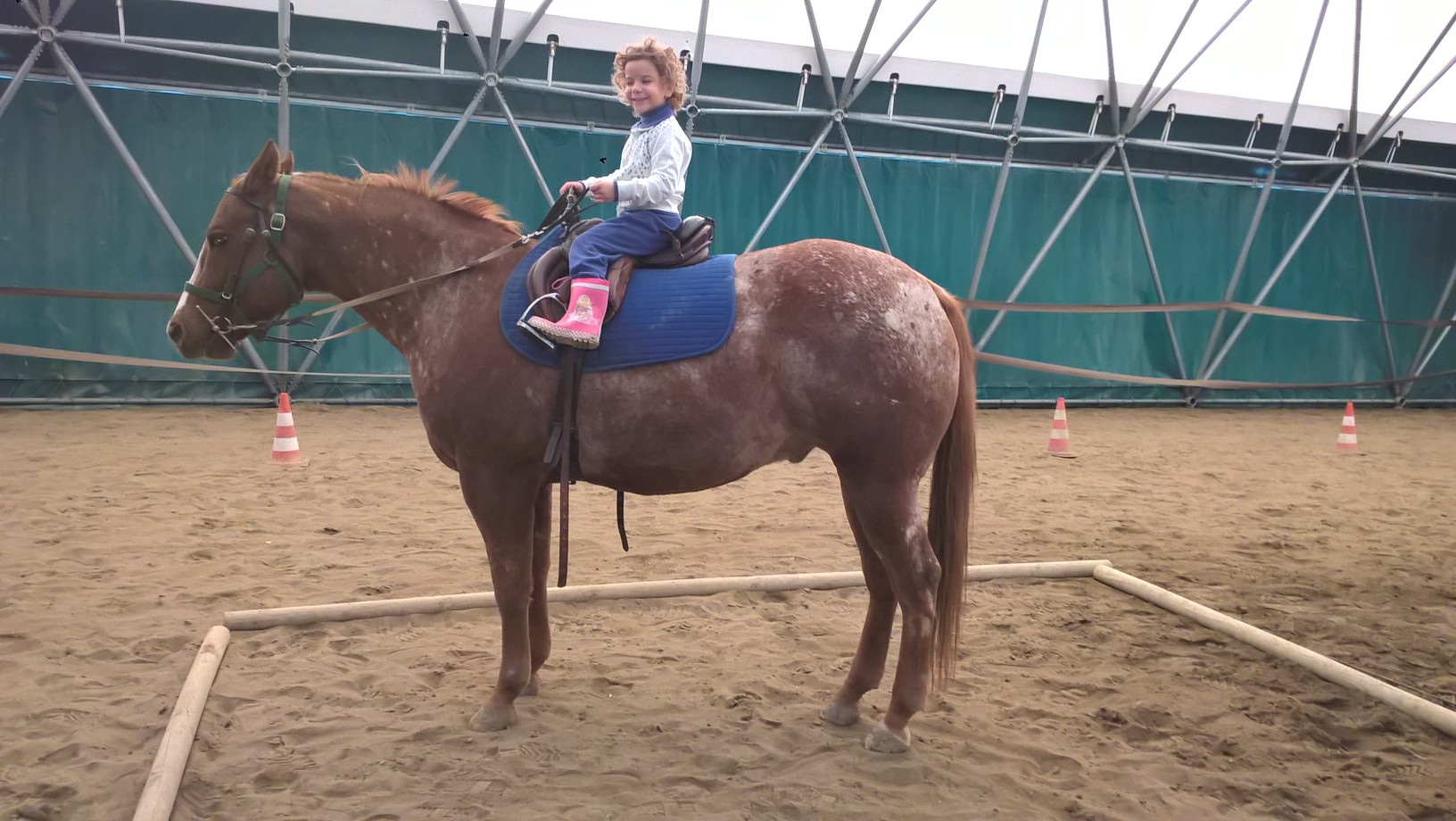 BASTA UNA CAREZZA O UN TOCCO PER RIPORTARE TRANQUILLITA’
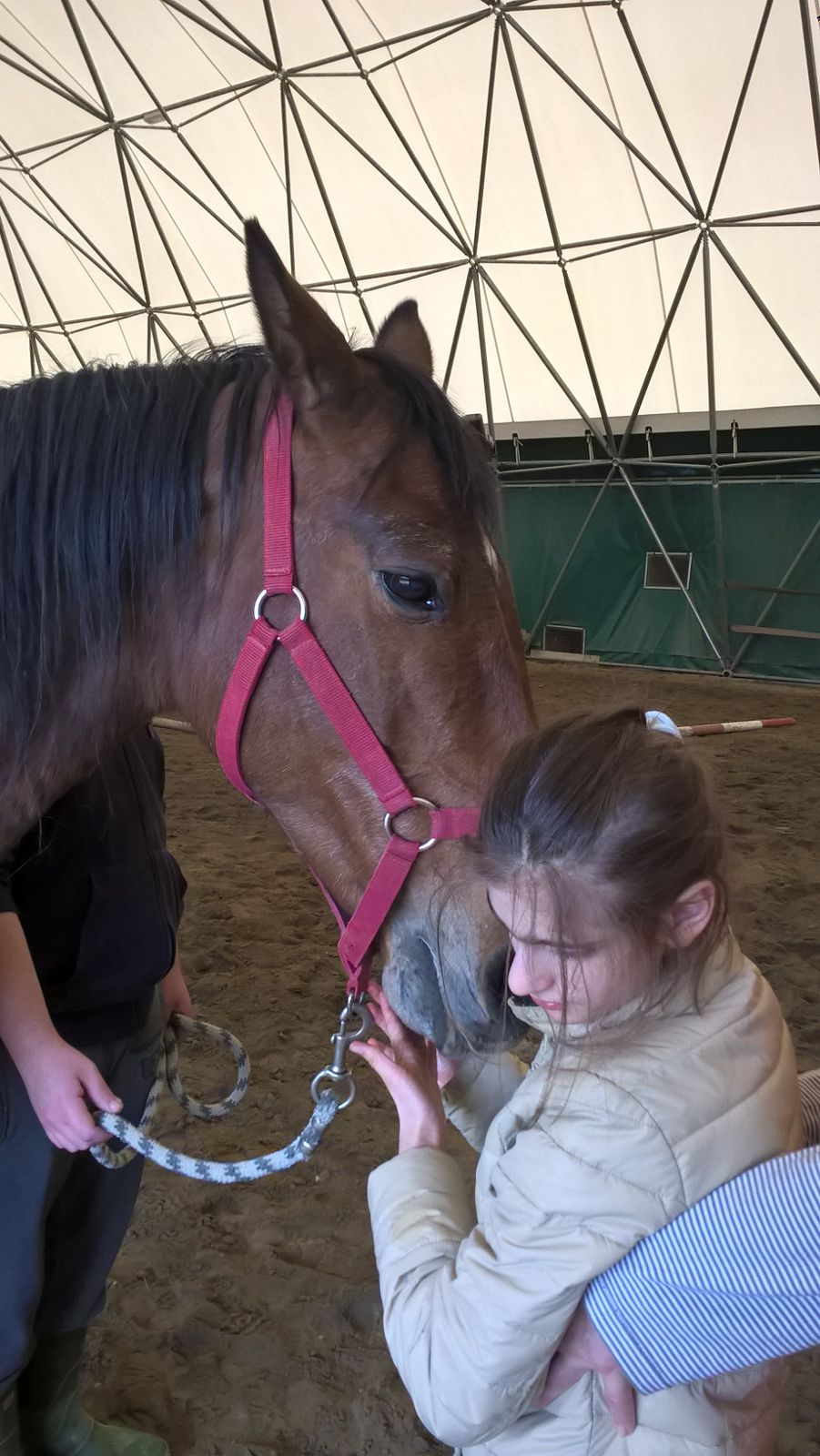 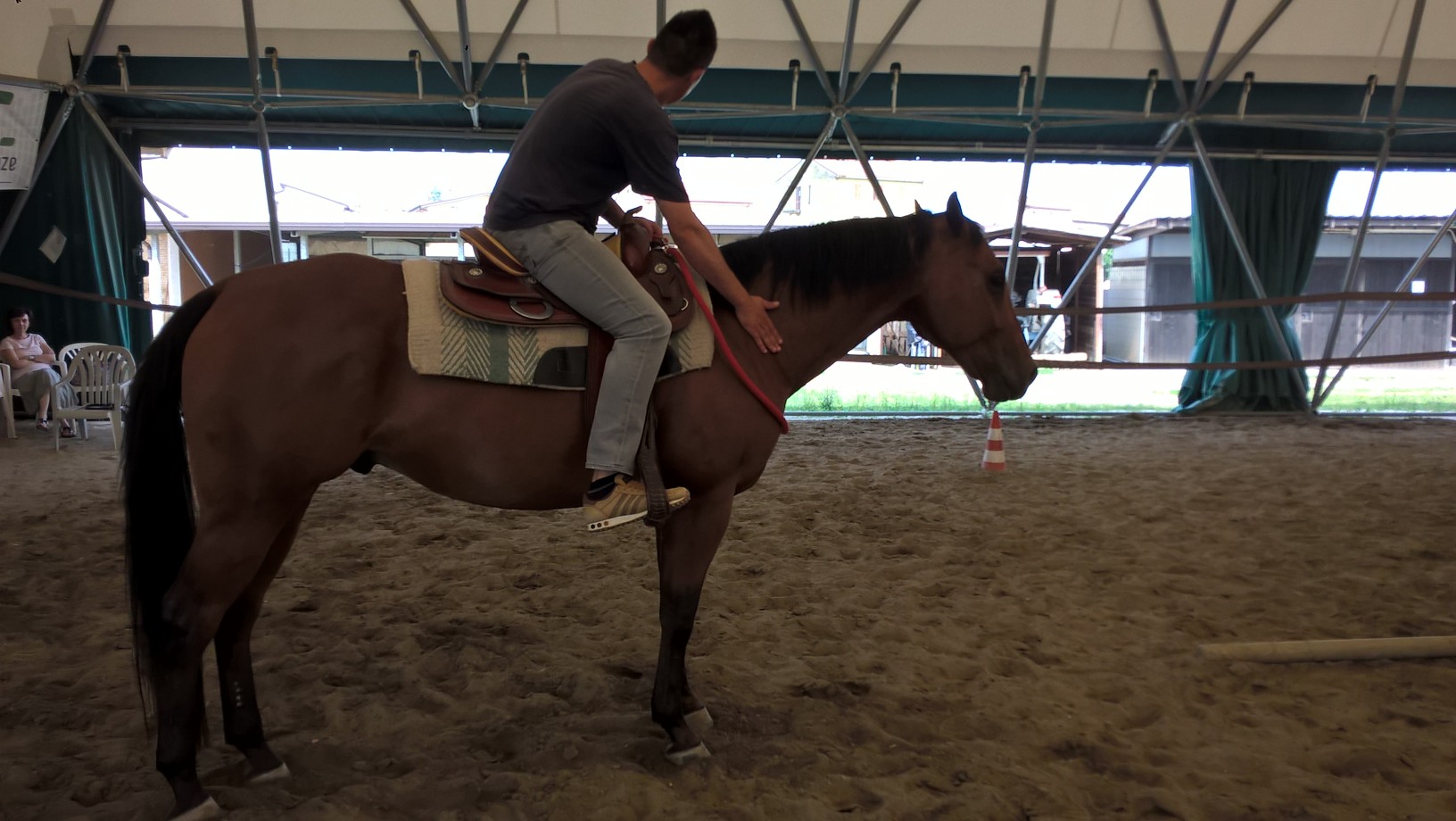 LE SEDUTE TERAPEUTICHE SONO PREVALENTEMENTE INDIVIDUALI
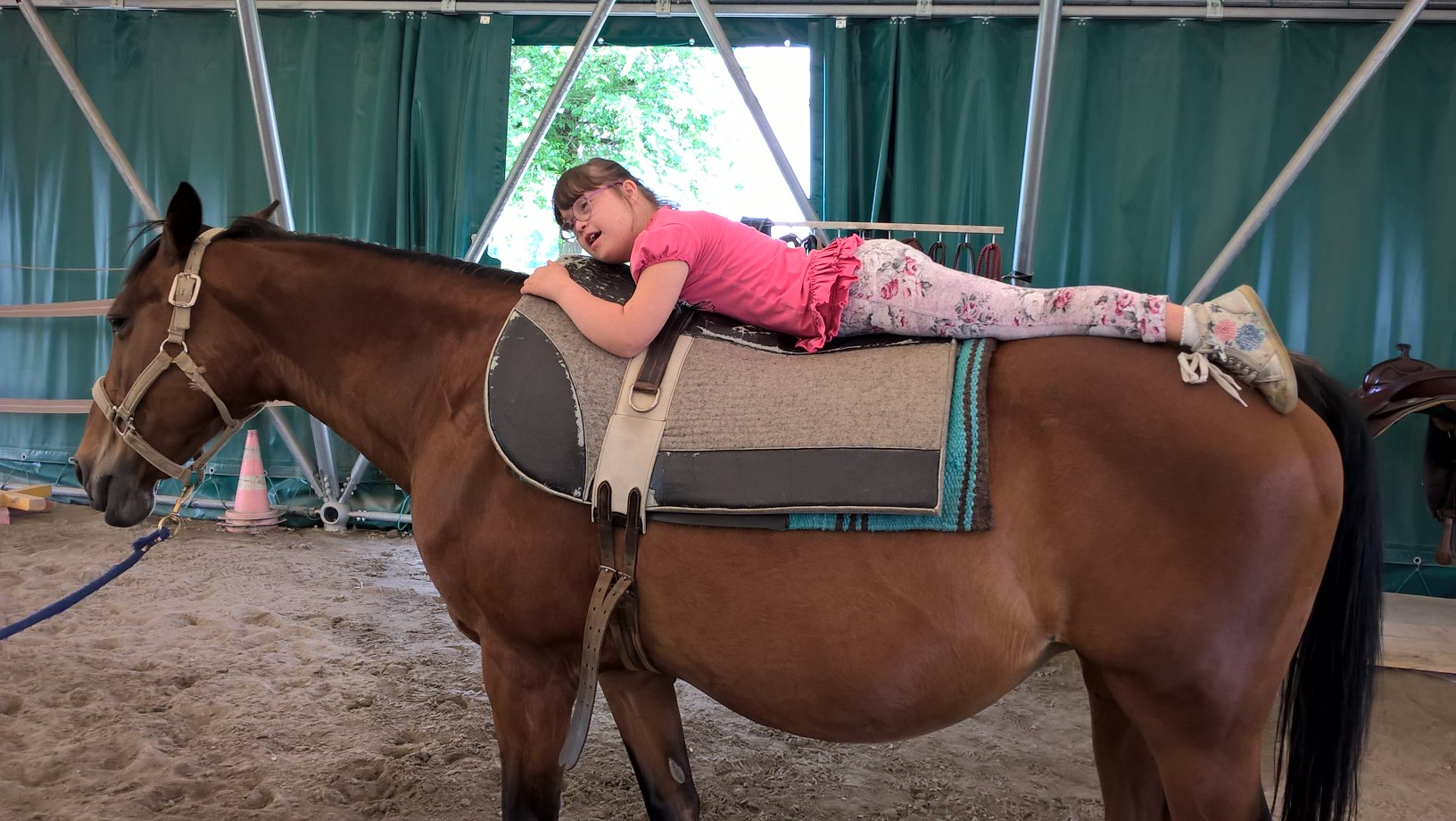 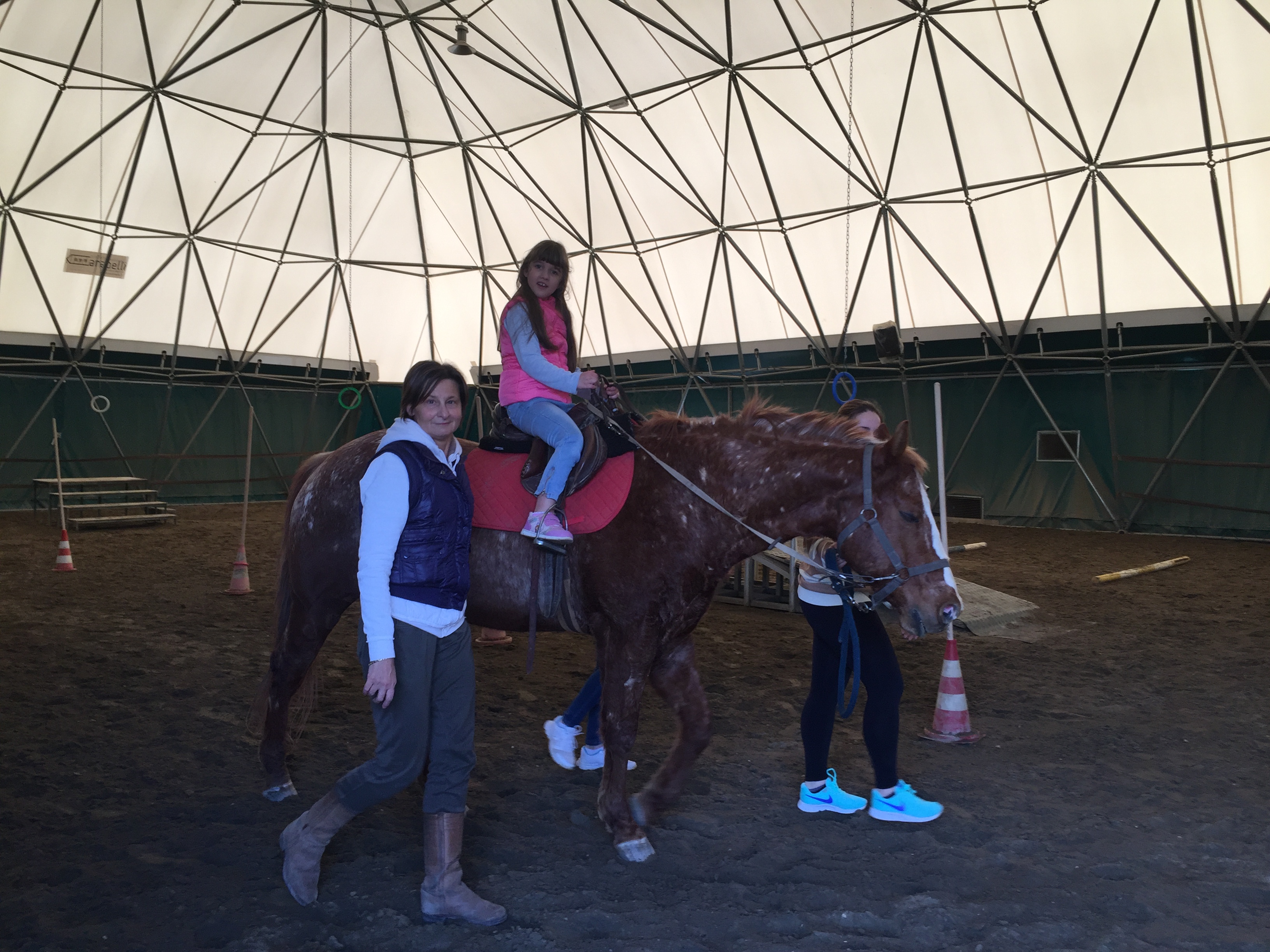 LA NOSTRA UTENZA E’ MOLTO VARIA
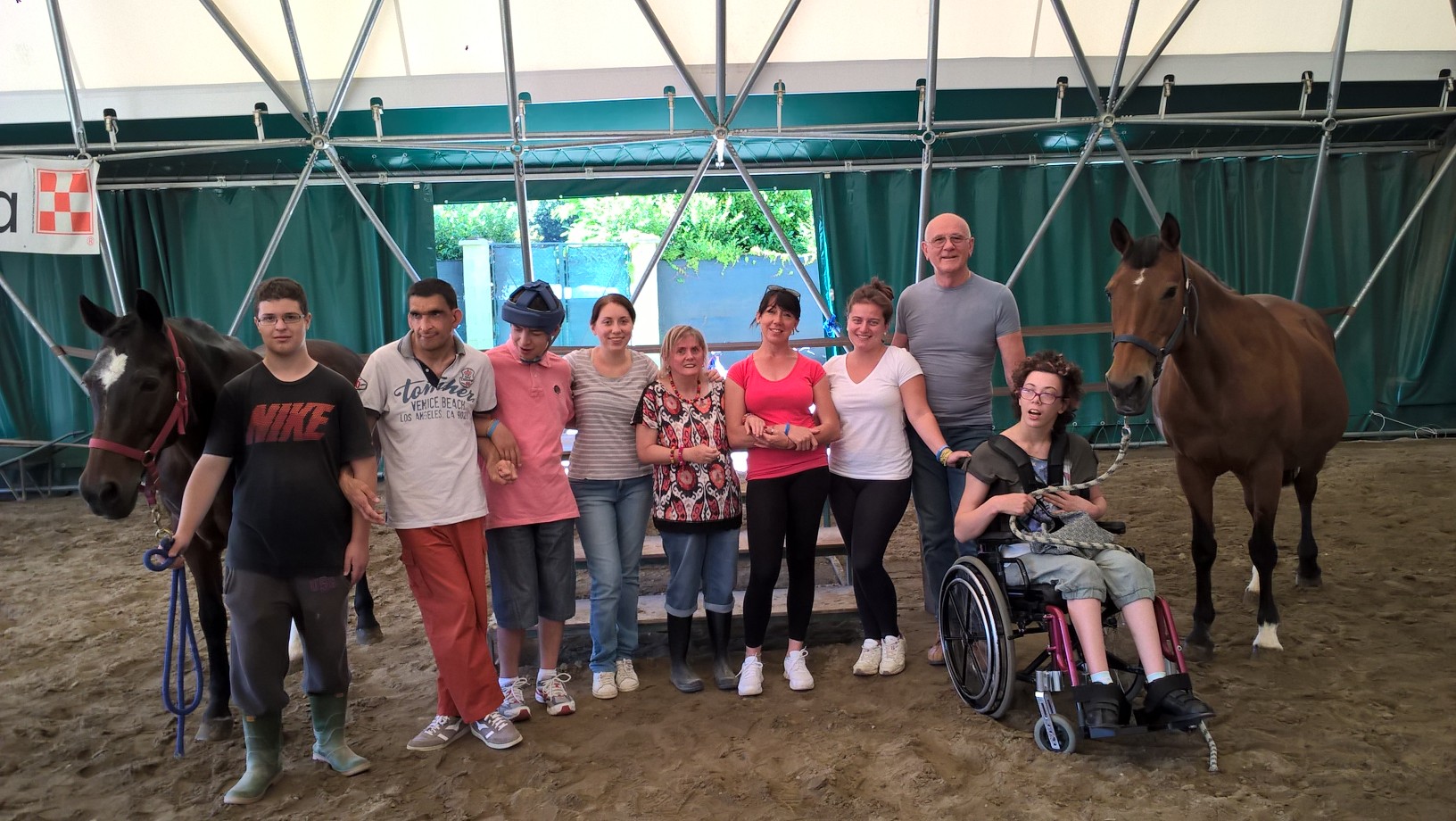 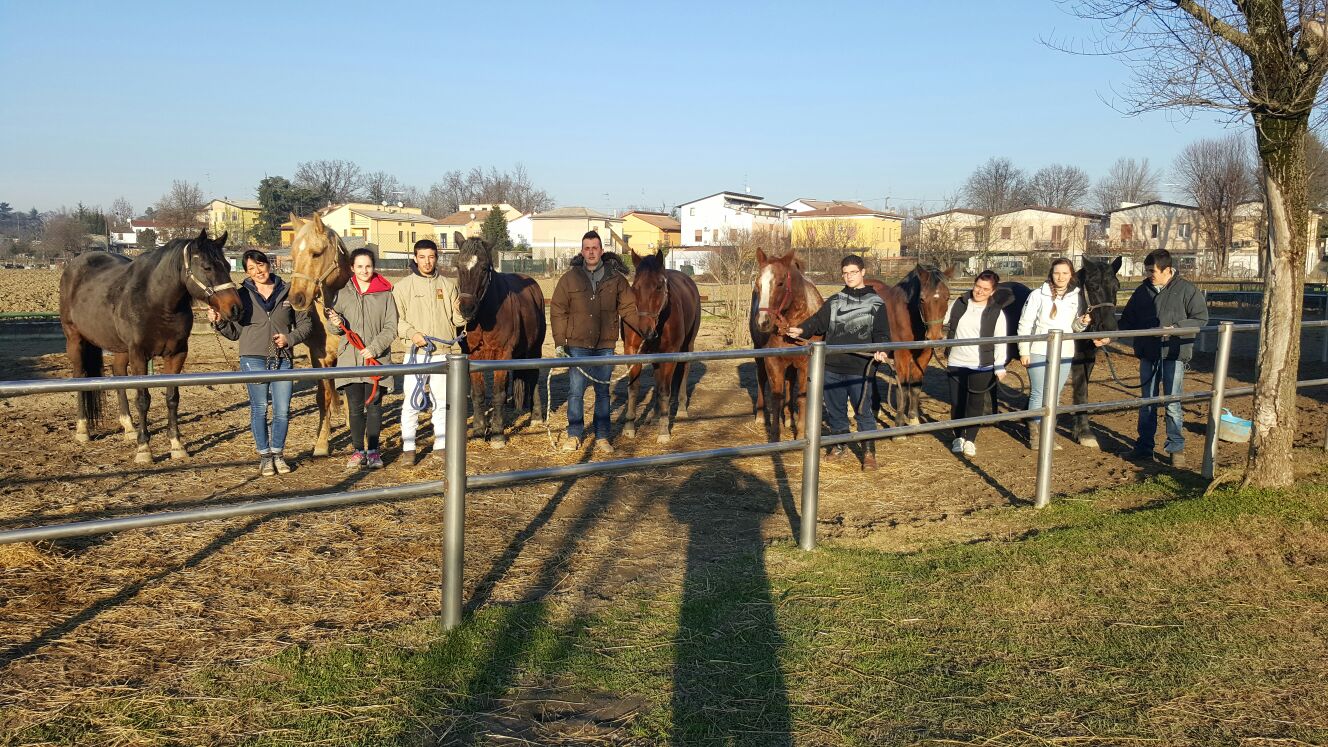